June 2020
Tone Plan Related Corrections
Date: 2020-06-25
Authors:
Slide 1
Ron Porat (Broadcom)
June 2020
Abstract
It has been discussed in the PHY group that some corrections to old motions and figures in the SFD are needed in light of Motion 112, #SP42 (80MHz OFDMA tone plan)

While working on the proposed changes in the figures also revised them to reflect the SP as shown.
925r0 On 52+26 M-RU 	(Ron Porat)
Proposes one more location for 52+26 MRU.
SP1 [20/0925r0]:
Do you support adding the following combination [52,52+26,52,52] to the RU table to be used in 20MHz, 40MHz and 80MHz PPDU?
Results
Y/N/A: 36/1/15
Slide 2
Ron Porat (Broadcom)
June 2020
Proposed Figure 2
Added 52 + middle 26 for 20 and 40MHz
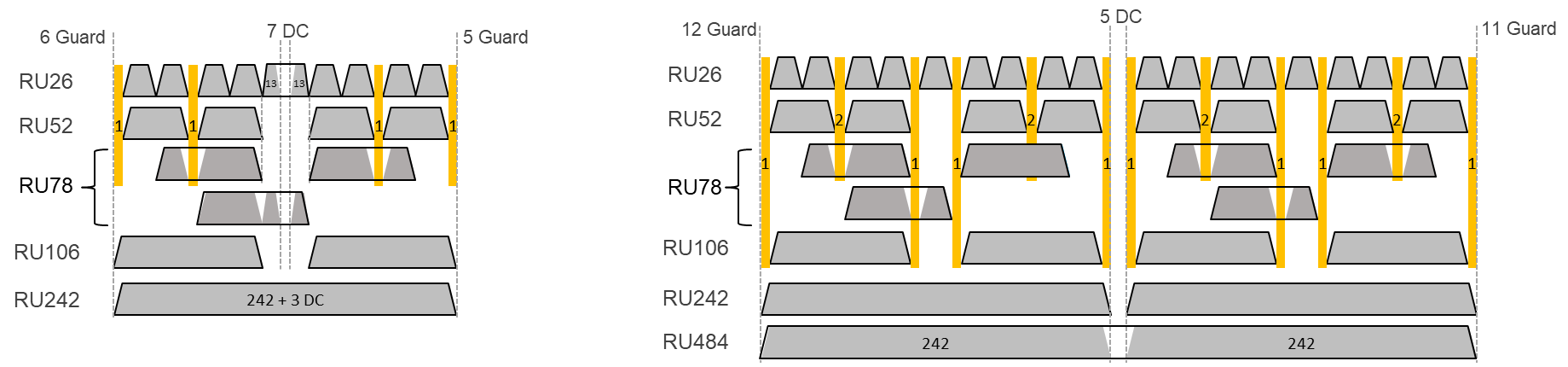 Slide 3
Ron Porat (Broadcom)
June 2020
Proposed Figure 3
Corrected 80MHz tone plan
Added 52 + middle 26
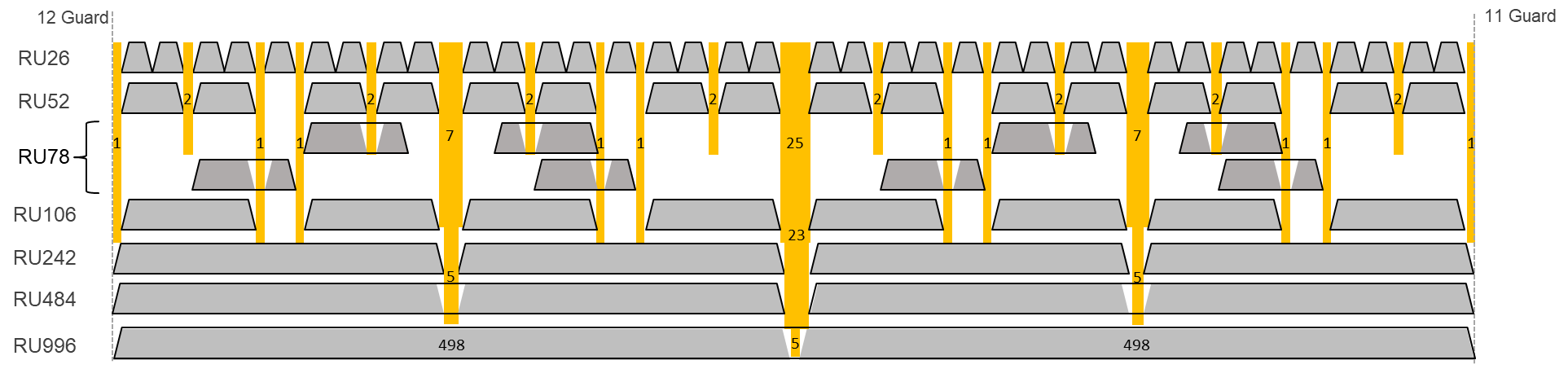 Slide 4
Ron Porat (Broadcom)
June 2020
Proposed Figure 4
Corrected 80MHz tone plan
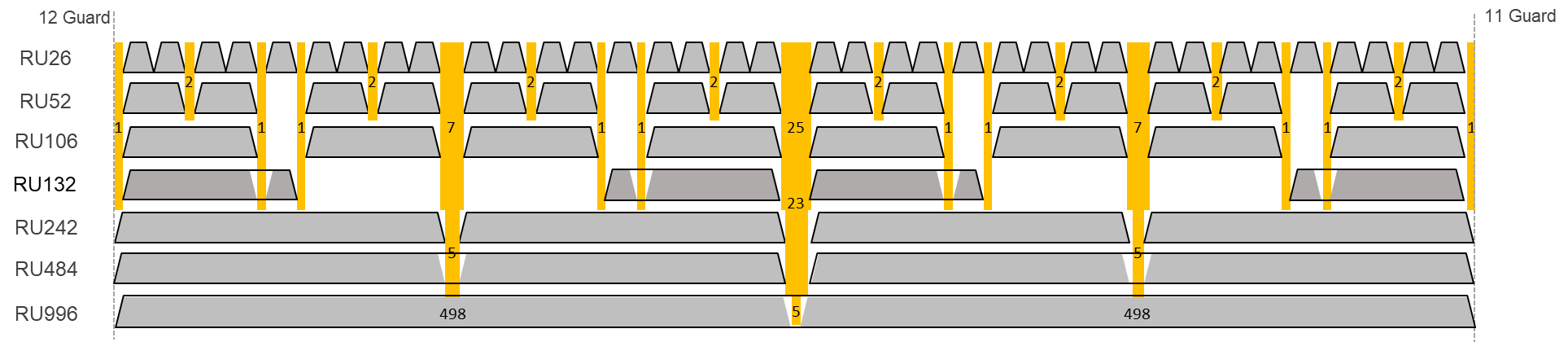 Slide 5
Ron Porat (Broadcom)
June 2020
Motions’ Corrections (1)
802.11be reuses 802.11ax tone plan for 20/40/80/160/80+80 MHz PPDU. For 320 MHz and 160+160 MHz PPDU, 802.11be uses duplicated HE160 for OFDMA tone plan.
      [Motion 33, [3] and [6]]
      Editor’s note:  This motion is expected to be updated because of Motion 112, #SP42.

Change to 
802.11be reuses 802.11ax tone plan for 20/40/80/160/80+80 MHz PPDU and, with the exception of pilot locations, for 80/160/80+80 in non-OFDMA PPDU. For 320 MHz and 160+160 MHz PPDU, 802.11be uses duplicated HEEHT160.
Slide 6
Ron Porat (Broadcom)
June 2020
Motions’ Corrections (2)
802.11be 240/160+80 MHz transmission consists of 3x80 MHz segments while the tone plan of each 80 MHz segment is the same as HE80 in 802.11ax.
      [Motion 35, [3] and [6]]
      Editor’s note:  This motion is expected to be updated because of Motion 112, #SP42.

Change to 
802.11be 240/160+80 MHz transmission consists of 3x80 MHz segments while the tone plan of each 80 MHz segment is the same as HEEHT80.
Slide 7
Ron Porat (Broadcom)
June 2020
Motions’ Corrections (3)
The 802.11be 320/160+160 MHz non-OFDMA tone plan uses duplicated tone plan of HE160.
      NOTE – Puncturing design TBD.
      [Motion 34, [3] and [6]]
      Editor’s note:  This motion is partially superceded expected to be updated because    	of Motion 112, #SP42.

Change to 
The 802.11be 320/160+160 MHz non-OFDMA tone plan uses duplicated tone plan of HEEHT160.
Slide 8
Ron Porat (Broadcom)